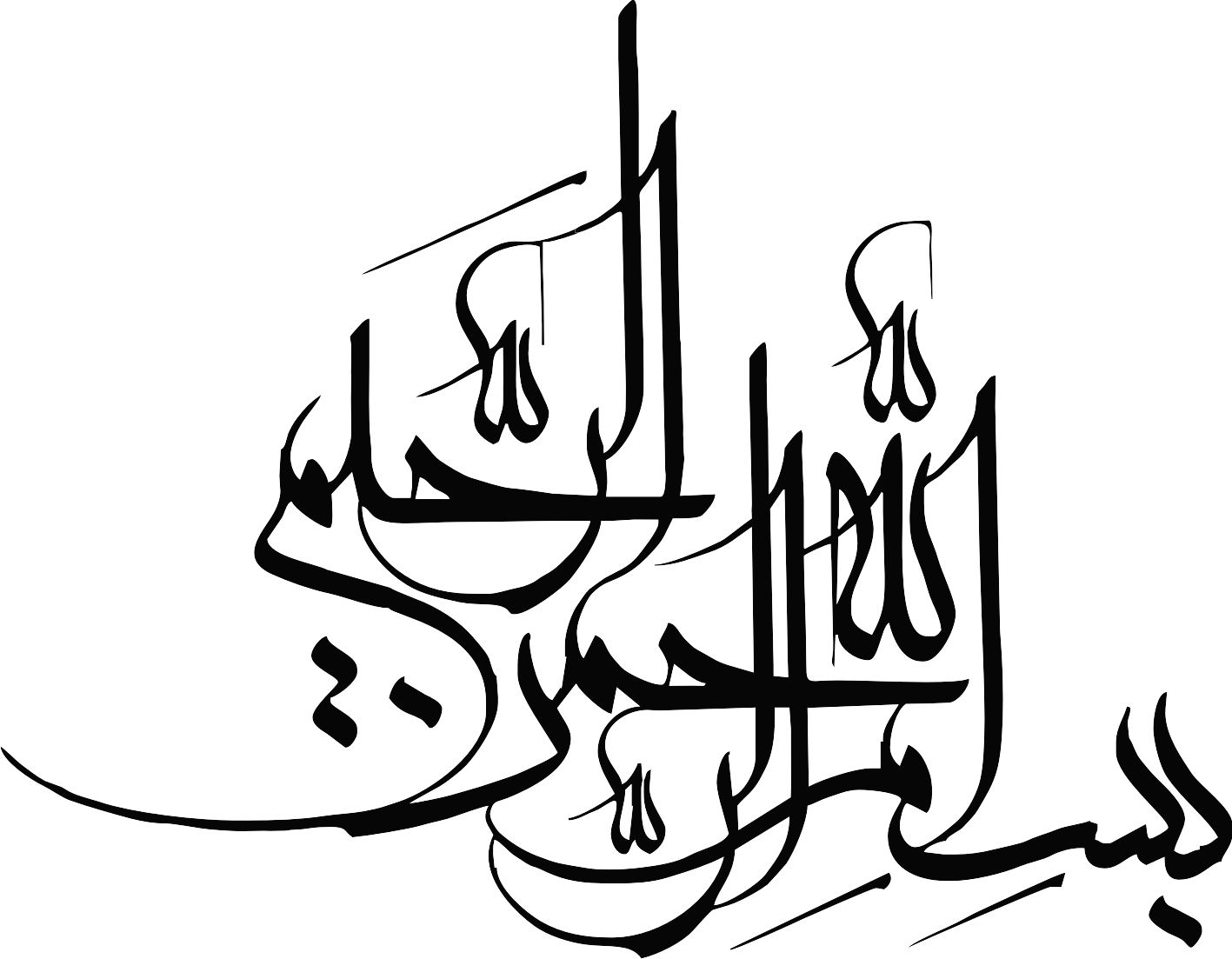 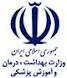 آيين نامه اداري، استخدامي اعضاي هيات علمي
دانشگاه ها و موسسات آموزش عالي و پژوهشي وابسته به 
وزارت بهداشت، درمان و آموزش پزشكي
(ارديبهشت 91)
فصل اول : کلیات و تعاریف
ماده 1: به شاغلین خدمات آموزشی –پژوهشی دانشگاه ها و موسسات آموزش عالی که طبق ماده 9 این آیین نامه به امر فعالیت های هفت گانه می پردازند ، عضو هیئت علمی موسسه گفته می شود . 
ماده 2: عضو هیئت علمی تمام وقت جغرافیایی : فردی است که به طور تمام وقت کامل و 54 ساعت در هفته طبق برنامه تنظیمی موسسه در اختیار موسسه بوده و حق انجام کار انتفاعی تخصصی خارج از موسسه را  ندارند . 
ماده 3: عضو هیئت علمی تمام وقت : (غیر تمام وقت جغرافیایی): فردی است که هفته ای چهل ساعت طبق برنامه تنظیمی موسسه خدمت می نماید .
فصل دوم : ورود به خدمت و استخدام
ماده 4- استخدام اعضاي هيات علمي در بدو خدمت به صورت پيماني و صرفاً از طريق فراخوان از بين متقاضيان واجد مدارك دكتراي تخصصي (Ph.D) يا دانشنامه تخصصي (بورد) يا بالاتر است. ضمناً مدت قرارداد 1 تا 3  سال بوده و حسب نظر مؤسسه قابل تمديد مي باشد. در صورت ارتقاء به مرتبه بالاتر با رعايت مقررات و ضوابط مربوطه، به وضعيت رسمي آزمايشي و پس از 3 سال در صورت كسب پايه هاي سالانه به رسمي قطعي تبديل مي شوند.
تبصره1: كارمندان غير هيأت علمي مجازند در صورت داشتن شرايط، در فراخوان مربوطه شركت نمايند.

تبصره2: استخدام از بين دارندگان مدارك كارشناسي ارشد صرفاً در موارد خاص و برابر ضوابط اين آيين نامه بلامانع است.

تبصره 3: مستخدمين غير هيأت علمي در صورت تبديل وضعيت به هيأت علمي نيز مشمول اين ماده بوده و ابتدا به صورت پيماني به كار گرفته خواهند شد.
تبصره 4: ايثارگران واجد شرايط عضويت هيأت علمي مشمول بند ز ماده 44 قانون برنامه پنجم توسعه جهت ورود به خدمت به عنوان هيأت علمي ملزم به شركت در فراخوان و طي مراحل جذب براي تأييد صلاحيت عمومي خواهند بود. 

تبصره 5: مؤسسه مجاز است از پذيرفته شدگان فراخوان استخدامي حسب تشخيص شوراي مؤسسه، تعهدنامه محضري براي مدت حداقل 5 سال به منظور اشتغال و تداوم خدمتي وي اخذ نمايد. 
ماده 5: در بدو استخدام اعضای هیئت علمی با مرتبه استادیاری به صورت تمام وقت جغرافیایی و مربیان به صورت تمام وقت استخدام می شوند .
نکته مهم : به استناد نامه شماره 19/3/1391 مورخ 96/2/16 دبیر دبیرخانه کلان منطقه شش آمایشی کشور شیوه نامه به شرح ذیل جهت تبدیل وضعیت مربیان به تمام وقت جغرافیایی تدوین و جهت اجرا ابلاغ گردید :
شرایط عمومی :
1- داشتن حداقل یک سال سابقه هیت علمی 
2- دارا بودن گواهی روش تدریس و روش تحقیق مقدماتی 
3- کسب موافقت گروه آموزشی مربوطه و ریاست دانشکده و شورای آموزشی موسسه
شروط اختصاصی : 
کسب حداقل 29 امتیاز از حیطه آموزشی 
کسب حداقل 5 امتیاز از حیطه پژوهشی 
کسب حداقل 5 امتیاز از حیطه اجرایی 
کسب حداقل 39 امتیاز از مجموع سه ماده 
امتیازات به شرح جدول ذیل می باشد
ماده6- مؤسسه مي تواند بخشي از نياز خود به هيات علمي را از طريق بكارگيري افراد داراي تعهد خدمت قانوني به وزارتخانه يا مؤسسه و همچنين از افراد مشمول قانون نحوه تامين هيات علمي به صورت قراردادي تامين نمايد. اين قرارداد هيچ گونه تعهد استخدامي براي مؤسسه ايجاد نخواهد كرد.
نکته : مدت تعهد مختصصینی که از سهمیه خانم ها برای ورود به دوره دستیاری استفاده نموده اند و تعهد آنان 8 سال می باشد لیکن با توجه به نمره می توانسته اند از سهمیه آزاد همان دانشگاه برای ورود به دوره مورد نظر استفاده نمایند در صورت انجام و اتمام طرح نیروی انسانی قبل از ورود به دوره دستیاری 4 سال و در صورت عدم انجام طرح نیروی انسانی 6 سال اعلام می گردد. 
نکته : ضرایب منطقه محل خدمت در مدت تعهدات فوق الذاکر اعمال خواهد گردید . 

تبصره 1: اين افراد مي توانند يك سال پس از شروع خدمات قانوني و تعهدات در فراخوان استخدامي مؤسسه شركت نمايند. 

تبصره 2: شركت در فراخوان ساير مؤسسه ها صرفاً با كسب موافقت مؤسسه مبدا ميسر خواهد بود. 

تبصره 3: شركت در فراخوان استخدامي براي "مشمولين قانون نحوه تامين هيات علمي«(سرباز هیئت علمی) با رعايت مفاد تبصره هاي 1 و 2 اين ماده پس از اتمام دوره ضرورت ميسر مي باشد.
تبصره 4 : دارندگان دانشنامه تخصصی (بورد) یا فوق تخصص که تعهدات خود را به عنوان کادر درمانی انجام می دهند ، پس از انجام حداقل یک سال خدمت به پیشنهاد موسسه و تأیید معاونت درمان دانشگاه ، تایید کمیسیون مشترک معاونین آموزش و درمان وزارتخانه مبنی بر موافقت با انجام مابقی تعهدات به صورت هیئت علمی می توانند مابقی تعهدات خود را به صورت هیئت علمی بگذرانند این افراد در صورت تمایل می توانند در فراخوان ، شرکت و مراحل جذب را نیز طی نمایند .
   
تبصره5: دارندگان دانشنامه فوق تخصصي (قيد شده در تبصره فوق) درطول دوره تعهد تنها مي توانند در فراخوان دانشگاه محل تعهد شركت نمايند و تنها در صورتي كه حداكثر 6 ماه به اتمام تعهدات اين افراد باقي مانده باشد، مي توانند در فراخوان ساير  دانشگاه ها نيز شركت نمايند.

تبصره6:در صورت نياز مؤسسه، مستخدمين غير هيأت علمي كه پس از اخذ مدرك بالاتر(Ph.D) و بازگشت به مؤسسه متبوع، متقاضي انجام تعهدات به صورت هيات علمي  باشند، در صورت تأييد هيأت اجرايي جذب مؤسسه و معاونت آموزشي وزارتخانه مي توانند تعهدات خود را در كادر هيأت علمي انجام دهند. بديهي است اين افراد نيز جهت تبديل وضع به هيأت علمي ملزم به شركت در فراخوان و طي مراحل جذب خواهند بود. 

تبصره7: مؤسسه در صورت نياز مبرم، مي تواند با تأييد هيأت اجرايي جذب و تصويب هيأت مركزي جذب با متقاضيان در رشته هاي مورد نياز در مقطع دكتراي تخصصي يا دانشنامه تخصصي و بالاتر قرارداد منعقد نمايد.مدت اين قرارداد حداكثر يك سال مي باشد. در موارد خاص تا 6 ماه قابل تمديد است. حقوق و مزاياي اين افراد برابر مفاد اين آيين نامه پرداخت مي شود.
شیوه نامه اجرایی تبدیل وضعیت استخدامی اعضای هیات علمی دانشگاههای علوم پزشکی و خدمات بهداشتی درمانی کشور
براساس تبصره 2 ماده 13 فصل دوم آیین نامه اداری استخدامی اعضای هیات علمی دانشگاههای علوم پزشکی و خدمات بهداشتی درمانی کشور:

« تبدیل وضعیت استخدامی اعضای هیات علمی از پیمانی به رسمی
 آزمایشی و از رسمی آزمایشی به رسمی قطعی طبق مصوبات 
شورای عالی انقلاب فرهنگی خواهد بود».
مطابق ماده 11 فصل دوم آیین نامه اداری استخدامی اعضای       هیات علمی به شماره 105/79 مورخ 91/3/17 

اعضای هیات علمی در صورت ارتقای به مرتبه بالاتر با رعایت مقررات

و ضوابط مربوطه به وضعیت رسمی آزمایشی و پس از سه سال

 درصورت کسب پایه های سالانه به رسمی قطعی تبدیل وضع  می شوند.
مطابق مصوبه جلسه شماره 91/9393 مورخ 91/2/3         هیات عالی جذب
 
کلیه متقاضیان تبدیل وضعیت استخدامی از پیمانی به رسمی آزمایشی باید
1)صلاحیت عمومی کسب نمایند 
2)حدنصاب لازم (70 تا 100 درصد امتیاز ارتقا از مرتبه استادیاری به دانشیاری را کسب نمایند)
توجه : میزان این حدنصاب به پیشنهاد هیات ممیزه و تصویب هیات امنا موسسه مربوطه خواهد بود
براساس مصوبه جلسه مورخ 91/2/18 هیات عالی جذب:

اعضای هیات علمی دانشگاهها و مراکزآموزش عالی و مستخدمین رسمی دولت براساس  فرایند جذب 
شرکت در فراخوان عمومی، کسب صلاحیت های علمی و عمومی لازم و با رعایت ضوابط ذیل می توانند به هیات علمی رسمی آزمایشی تبدیل شوند :
* موافقت موسسه متقاضی با تبدیل وضعیت استخدامی 
* دارابودن مدرک دکتری تخصصی معتبر 
* اخذ تعهدنامه کتبی و رسمی متقاضی مبنی براینکه درصورت عدم تبدیل وضعیت به رسمی قطعی طی موعد مقرر طبق ضوابط با آنها رفتار شود.
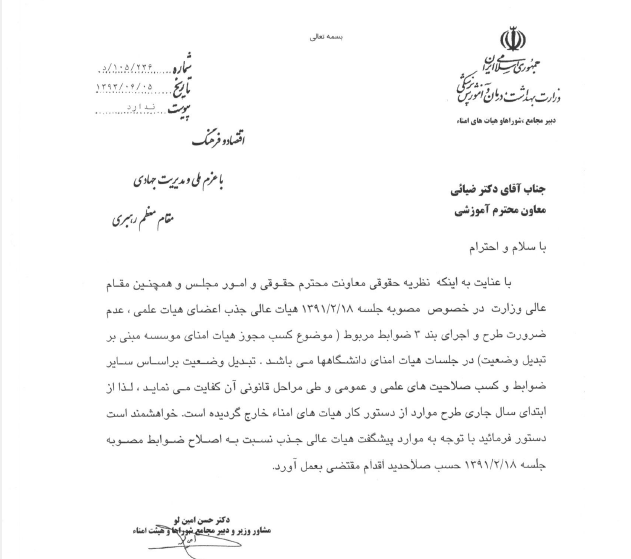 براساس بند ز ماده 44 قانون برنامه پنجم توسعه مصوب 89/10/15 مجلس شورای اسلامی

”دانشگاهها و مراکز آموزشی و پژوهشی و وزارتخانه های علوم و بهداشت مکلف به رعایت مقررات مربوط به شرکت درفراخوان و تایید صلاحیت عمومی متقاضیان ایثارگر می باشند لذا صدورحکم رسمی قطعی برای این افراد بلامانع است.“
براساس بند ز ماده 44 قانون برنامه پنجم توسعه مصوب 89/10/15 مجلس شورای اسلامی

*جانبازان بالای 25درصد و فرزندان جانباز بالای 50درصد
*آزادگان بالای سه سال اسارت و فرزندان آزادگان بابیش از سه سال اسارت
*6ماه حضورداوطلبانه درجبهه 
* مدرک تخصصی مورد تایید وزارتین 
*سایر متقاضیان ایثارگرفاقد شرایط بالا موظف به رعایت سایر بندها  می باشند
مرخصي ها
قسمت اول: مرخصي استحقاقي
 
ماده82- مدت مرخصي استحقاقي عضو هيأت علمي تمام وقت دو ماه در سال به نسبت ايام خدمت است و صدور حكم مرخصي موكول به تأييد مديرگروه مبني بر تكميل برنامه هاي محوله مي باشد.
ماده 84- اعضاي هيئت علمي كه از تمام يا قسمتي از مرخصي خود در طول سال استفاده ننمايند، مدت مرخصي باقيمانده قابل ذخيره و بازخريد نمي باشد. 
تبصره1: اعضاي هيأ ت علمي تمام وقت جغرافیایی مي توانند سالانه حداكثر 30روز از مرخصي استحقاقي خود را با موافقت مؤسسه ذخيره نمايند
تبصره2: اعضاي هيأ ت علمي تمام وقت مي توانند سالانه حداكثر 15 روز از مرخصي استحقاقي خود را با موافقت مؤسسه ذخيره نمايند.
تبصره3: بازخريد حداكثر يك ماه از مرخصي استحقاقي ساليانه استفاده نشده رئيس و معاونين مؤسسه در صورت درخواست كتبي، مشروط بر اينكه به صورت تمام وقت جغرافيايي فعاليت نمايند بلامانع است.
تبصره4: نرخ قابل محاسبه براي بازخريد هر روز مرخصي استحقاقي معادل يك سي ام حقوق و مزاياي مندرج در آخرين حكم كارگزيني مي باشد.  

 نکته : اعضای هیئت علمی می توانند با موافقت رئیس موسسه مشروط به آنکه به برنامه های آموزشی دانشکده مربوطه لطمه ای وارد نشود از مرخصی استحقاقی سالانه و مرخصی ذخیره شده خود در هر سال تحصیلی حداکثر 4 ماه استفاده نمایند.
تبصره : در موارد خاص با تصویب شورای موسسه میزان فوق تا یک سال قابل افزایش است .

نکته : در مواردی که عضو هیئت علمی در حین استفاده از مرخصی استحقاقی نیاز به مرخصی استعلاجی و یا زایمان داشته باشد مرخصی استحقاقی وی لغو و کان لم یکن تلقی می گردد.
ماده87- به ايام استفاده از فرصت مطالعاتي يا مأموريت آموزشي يا بورس، مرخصي استحقاقي ساليانه تعلق نخواهد گرفت.
ماده 89- روزهای تعطیل که در بین مرخصی واقع است به عنوان مرخصی محسوب می شود . 
ماده92- مؤسسه مكلف است به اعضاي هيأت علمي كه به حج تمتع مشرف مي شوند، براي يكبار در طول خدمت، يك ماه مرخصي تشويقي مازاد بر مرخصي هاي استحقاقي سالانه اعطا نمايد. 
تبصره: به منظور تحكيم و تكريم نهاد خانواده، عضو هيأت علمي موسسه در موارد ذيل حق برخورداري از هفت روز مرخصي اضطراري علاوه بر سقف مرخصي استحقاقي سالانه را دارند. مرخصي مذكور قابل ذخيره يا بازخريد نمي باشد. 
الف) ازدواج دائم عض هيأت علمي،
ب) ازدواج فرزند عضو هيأت علمي
ج) فوت بستگان درجه يك شامل: همسر، فرزند، پدر، مادر، خواهر و برادر.
قسمت دوم: مرخصي استعلاجي
ماده 94- گواهي استراحت پزشك معالج عضو هيأت علمي تا مدت سه روز قابل قبول خواهد بود. از چهار روز تا سي روز تأييد پزشك معتمد و بالاي سي روز تأييد شوراي پزشكي مؤسسه براي تأييد و صدور حكم مرخصي استعلاجي، نياز است.  

تبصره 1: درصورتيكه گواهي پزشك معالج ارائه شده از سوي عضو هيات علمي مورد تائيد شوراي پزشكي مؤسسه قرار نگيرد، مدت مذكور بنا به تشخيص مسئول مربوطه بعنوان مرخصي استحقاقي و در صورت عدم وجود ذخيره مرخصي استحقاقي بعنوان مرخصي بدون حقوق و يا غيبت لحاظ خواهد شد. 

تبصره 3 : مرخصي هاي استعلاجي زايماني برابر مقررات عمومي دولت درمورد اعضاي هيات علمي قابل اعمال مي باشد.
به استناد نامه شماره 100/404 مورخ 94/5/17 مقام عالی وزارت  در راستای اجرای سیاست های کلی جمعیت و به منظور تحکیم مبانی خانواده ، مراتب زیر را تاریخ ابلاغ قابل اجرا می باشد : 
1- متخصصین متعهد عام یا خاص می توانند مطابق مصوبه شماره 9201 /ت 46527 هـ مورخ 92/4/19 از مرخصی زایمان با رعایت مقررات مربوطه استفاده نمایند.
2- در هر زایمان به ازاء هر فرزند مدت چهار ماه از مرخصی زایمان به عنوان خدمت دوره تعهد کلیه متخصصین عام یا خاص (اعم از هیئت علمی و غیر هیئت علمی ) قابل محاسبه می باشد.
3- میزان استفاده از تسهیلات مذکور در بندهای فوق الذکر و در سقف های تعیین شده به درخواست افراد مشمول قابل تغییر است . 
همچنین مادرانی که سن فرزند آنان در تاریخ مذکور به نه ماهگی نرسیده است می توانند از این دستورالعمل استفاده نمایند و مدت مرخصی آنان تا نه ماهگی نوزاد قابل محاسبه در دوره تعهد می باشد. کاهش ساعات کار دوره شیردهی مطابق قوانین مصوب شامل کلیه متخصصین متعهد می باشد.
تبصره : حداکثر مدت استفاده از مرخصی استعلاجی در یک سال تقویمی چهار ماه می باشد که در این مدت حقوق و فوق العاده های مربوطه قابل پرداخت می باشد.
مرخصی های استعلاجی زایمانی برابر مقررات عمومی دولت در مورد اعضای هیئت علمی قابل اعمال می باشد.
ماده 95: تشخیص ابتلای عضو هیئت علمی به بیماری صعب العلاج و تعیین مدت معذوریت وی به عهده شورای پزشکی موسسه است . حداکثر مدت این معذوریت در هر نوبت شش ماه و تا زمان تشخیص از کار افتادگی (برابر قانون استخدام کشوری) قابل تمدید خواهد بود .
تبصره : در مدت مرخصی بیماری صعب العلاج مازاد بر چهار ماه استعلاجی حداکثر تا یک سال حقوق و فوق العاده های مربوطه پرداخت می شود و مازاد بر آن فقط حقوق مبنا و فوق العاده مخصوص و فوق العاده جذب پرداخت خواهد شد .
ماده 97: حفظ پست سازمانی عضو هیئت علمی در ایام مرخصی های استعلاجی ، بیماریهای صعب العلاج بیشتر از یک سال الزامی نیست . 
ماده 98: مرخصی استعلاجی و نحوه پرداخت غرامت دستمزد ایام بیماری اعضای هیئت علمی که تحت پوشش صندوق تأمین اجتماعی قرار دارد تابع مقررات خاص سازمان تأمین اجتماعی است.
قسمت سوم: مرخصي بدون حقوق
ماده 99- عضو هيئت علمي در صورت موافقت مؤسسه در طول مدت خدمت خود مي تواند حداكثر سه سال از مرخصي بدون به شرط نداشتن ذخیره مرخصی استحقاقی فقط در موارد زير استفاده نمايد. مشروط به اينكه در سازمان ديگري، شغلي موظف، نداشته باشد. 
الف : پس از چهار ماه مرخصی استعلاجی سالانه به سبب ادامه همان بیماری و یا ابتلا به بیماری دیگر ، قادر به خدمت نباشند و بیماری او هم صعب العلاج تشخیص داده نشود . 
ب : به تشخیص موسسه احتیاج به استفاده از مرخصی بدون حقوق مسلم باشد.
ج : موافقت با مرخصی بدون حقوق اعضای هیئت علمی پیمانی در مدت قرارداد بلامانع می باشد و تمدید آن منوط به تمدید قرارداد خواهد بود .
د) براي ادامه تحصيل مرتبط با رشته تخصصي حداكثر 5سال و حسب تأييد موسسه تا دو سال ديگر قابل تمديد خواهد بود. 
تبصره2: اعضاي هيأت علمي مشمول تعهدات قانوني در صورت ضرورت با پيشنهاد معاونت آموزشي و موافقت رييس مؤسسه مجاز خواهند بود در طول مدت تعهد از حداكثر 6 ماه مرخصي بدون حقوق استفاده نمايند. بديهي است به همان نسبت به طول مدت باقيمانده تعهدات اضافه مي شود. 
ماده 101 : احتساب مدت مرخصی بدون حقوق از لحاظ بازنشستگی و سوابق خدمت برابر مقررات صندوق بازنشستگی کشوری خواهد بود .
ماده 102: حفظ پست سازمانی در ایام مرخصی بدون حقوق بیشتر از شش ماه الزامی نمی باشند.
مأموریت ها
ماده 25: موسسه مکلف است به منظور بالا بردن کفایت علمی و تخصصی اعضای هیئت علمی و همچنین تبادل نتایج فعالیت های علمی و پژوهشی ، شرایط لازم را برای شرکت آنها در کنفرانس ها ، سمینارها ، کنگره ها فراهم سازد . 
تبصره 1: ارائه گزارش پیشرفت تحصیلی هر شش ماه یک بار جهت استفاده کنندگان از مأموریت آموزشی دوره دکتری تخصصی الزامی است .
تبصره 2: اعضای هیئت علمی در مدت استفاده از بورس های کوتاه مدت و یا مأموریت آموزشی در داخل یا خارج از کشور از کلیه حقوق و مزایای مندرج در حکم کارگزینی استفاده خواهند نمود و پرداخت فوق العاده های مدیریت ، محرومیت از مطب و تمام وقتی در این ایام مقدور نمی باشد. 
تبصره 3: پرداخت هزینه ثبت نام و شهریه دانشگاهی در صورت موافقت هیئت رئیسه موسسه بلامانع است . 
تبصره 4: حقوق و مزایای اعضای هیئت علمی که از بورس های کوتاه مدت یا مأموریت آموزشی داخل کشور استفاده می نمایند بر اساس ضوابط موسسه مقصد ، توسط موسسه مبدا پرداخت خواهد شد .
در مدت استفاده از مأموریت آموزشی فوق العاده جذب مطابق با جذب محل تحصیل در نظر گرفته خواهد شد . 
تبصره 2 ماده 27: موسسه در فواصل معین در مورد پیشرفت علمی اعضای هیئت علمی که به بورس اعزام می شوند از دانشگاه ها و موسسات علمی محل مطالعه اطلاعات لازم را کسب خواهد نمود و در صورتی که بر مبنای گزارش های واصله معلوم شود که عضو قادر به پیشرفت در رشته مورد مطالعه نیست با تصویب رئیس موسسه حکم مأموریت لغو خواهد شد .
تبصره 3: مدت بورسیه یا مأموریت آموزشی تا دو بار و هر بار تا شش ماه با تصویب شورای بورس یا شورای آموزشی موسسه قابل تمدید است .
ماده 29 : اعضایی که از بورس تحصیلی یا مأموریت آموزشی استفاده می کنند باید متعهد شوند که در پایان مدت مطالعات به موسسه مراجعه و حداقل معادل دو برابر مدت استفاده از بورس یا مأموریت آموزشی برای موسسه خدمت نمایند و بدین منظور باید تضمین های مورد قبول موسسه را بسپارند.
تبصره 1: اعطای تسهیلات مأموریت آموزشی یا بورس منوط با باقی ماندن سنوات خدمت هیئت علمی حداقل به میزان دو برابر مدت استفاده از بورسیه یا مأموریت آموزشی ، پیش از بازنشستگی خواهد بود .
ماده 35 مهم : به عضو هیئت علمی هنگام استفاده از فرصت مطالعاتی یا مأموریت آموزشی یا بورس ، مرخصی استحقاقی تعلق نمی گیرد و همچنین پس از برگشت از دوره مربوطه تا اتمام تعهدات نمی تواند از مرخصی بدون حقوق استفاده نمایند.
ماده 36: انصراف از بورس ، فرصت مطالعاتی یا مأموریت آموزشی پس از آنکه بخشی از آن انجام گرفته باشد به عنوان یک بار استفاده برای عضو هیئت علمی محسوب می شود و باید دلایل انصراف نیز ارائه گردد و در صورت عدم تأیید موسسه ، مجموعه هزینه های تحمیل شده به موسسه ، توسط عضو هیئت علمی باید مسترد گردد .
فرصت هاي مطالعاتي
ماده 37- اعضاي هيات علمي در صورت موافقت موسسه مي توانند از فرصت هاي مطالعاتي در هر نوبت حداقل 3 ماه و حد اكثر يكسال با اخذ تعهد مورد قبول موسسه و رعايت ساير مقررات استفاده نمايند. 
تبصره: استفاده از فرصت مطالعاتي  برای عضو هيات علمي تمام وقت جغرافيايي به طور يكجا يا متناوب به ازاي حداقل 4 سال يك بار براي خارج از كشور و هر 3 سال يك بار براي داخل كشور و براي اعضاي تمام وقت حداقل هر 6 سال يكبار براي خارج از كشور و هر 4 سال يكبار براي داخل كشور امكان پذير مي باشد. اعضاي هيات علمي نيمه وقت نمي توانند از فرصت مطالعاتي استفاده نمايند .
ماده 39 – اولویت بندی و محاسبه امتیاز اعضای هیئت علمی جهت استفاده از فرصتهای مطالعاتی بصورت زیر است : 
الف) ارتباط فرصت مطالعاتي با فعاليت هاي پژوهشي داوطلب در جهت رفع نياز هاي كشور      (حداكثر 15 امتياز)
ب) ارتباط فرصت مطالعاتي با پيشبرد برنامه هاي آموزشي و پژوهشي مؤسسه متبوع               (حداكثر 15 امتياز)
ج ) ميزان مشاركت عضو هيأت علمي در فعاليت هاي آموزشي، پژوهشي، خدماتي و اجرا به تشخيص مؤسسه و بر اساس آيين نامه ارتقا هر كدام حداكثر 10 امتياز                                                (جمعاً حداكثر 30 امتياز) 
د) خدمت در مناطق محروم مؤسسه به ازاي هر سال تحصيلي 10 امتياز                                 (حداكثر 30 امتياز)
ه ) خدمت در مراكز تحقيقاتي صنعتي توليدي و خدماتي در مناطق محروم كشور به صورت ماموريت به ازاي هر سال كامل 5 امتياز، كسر سال به تناسب ماه محاسبه مي شود                                       (حداكثر 20 امتياز ) 
و ) در تمام بند هاي فوق براي اعضاي هيات علمي تمام وقت جغرافيايي ضريب يك و دو دهم لحاظ گردد. 
ز ) در هر سال حداكثر 10 % اعضاء هيات علمي مؤسسه مي توانند از فرصت هاي مطالعاتي استفاده نمايند.
ماده 40- به اعضاي هيأت علمي در مدت استفاده از فرصت مطالعاتي داخل و يا خارج كشور كليه حقوق و مزاياي مندرج در آخرين حكم كارگزيني پرداخت مي گردد و پرداخت فوق العاده هاي مديريت و محروميت از مطب و تمام وقتي در اين ايام مقدور نمي باشد. در صورت استفاده از فرصت مطالعاتي خارج از كشور هزينه رفت و برگشت، عوارض گذرنامه و خروج از كشور متقاضي و خانواده وي ( همسر و حداكثر 2 فرزند) قابل پرداخت مي باشد.
تبصره: در صورت درخواست شهريه و هزينه ثبت نام از سوي مؤسسه ميزبان هزينه مربوطه به عهده عضو هيأت علمي است.
ماده 42- استفاده کنندگان از فرصت مطالعاتی موظفند گزارش مطالعه و تحقیقات خود را هر شش ماه یک بار و حداکثر تا دو ماه پس از اتمام دوره به موسسه ارائه نمایند. 
تبصره : گزارش علمی و نهایی فرصت مطالعاتی باید به تأیید شورای آموزشی و پژوهشی موسسه برسد ، در صورت عدم تأیید گزارش علمی و تحقیقی ، استفاده از فرصت مطالعاتی بعدی منتفی خواهد شد و به میزان دوره فرصت مطالعاتی تاریخ استحقاق ترفیع پایه به تعویق می افتد .
ماده 43- متقاضيان در قبال فرصت مطالعاتي خارج از كشور بايد به موجب سند رسمي تعهد نمايند كه به مدت 2 برابر زمان استفاده از فرصت مطالعاتي در مؤسسه متبوع خدمت نمايند و براي تحقق اين هدف داوطلبان سند وثيقه ملكي به ميزان دو برابر هزينه هاي ارزي و ريالي كه قرار است در طول استفاده از فرصت مطالعاتي دريافت دارند و مبلغ آن توسط مؤسسه متبوع تعيين خواهد شد، تعهد خواهند نمود تا در صورت تخلف از مفاد تعهد، مؤسسه متبوع بتواند بدون هيچگونه  تشريفات و بدون نياز به اثبات تخلف و يا حتي اعلام به دفترخانه و صرفاً از طريق صدور اجراييه به ميزان دو برابر كليه وجوه هزينه هاي ارزي و ريالي پرداختي بابت وجه التزام و بابت ديون خسارات دولت از متعهد و ضامن يا متضامناً وصول و دريافت نمايند.
ماده 44- عضو هیئت علمی در پایان زمان مقرر شده برای فرصت مطالعاتی ، نمی تواند به هیچ عنوان به صورت بلافصل از مرخصی استحقاقی یا بدون حقوق استفاده نموده و همچنین پس از بازگشت از فرصت مطالعاتی تا پایان انجام تعهدات آن حق استفاده از مرخصی بدون حقوق را ندارند .

ماده 45- در صورت انصراف از فرصت مطالعاتی برابر مفاد ماده 36 عمل خواهد شد .
احتساب سوابق خدمت قابل قبول آموزشی وپژوهشی اعم ازهیات علمی وغیرهیات علمی موردتایید هیات ممیزه دانشگاه یا هیات ممیزه مرکزی دراحتساب پایه(ماده17)

قابل احتساب بودن سوابق آموزشی وپژوهشی ازمقطع کارشناسی ارشدبه بالا (تبصره ماده17)

افزایش پایه های اعطایی جهت اخذ مدرك  Ph.D یادانشنامه تخصصی از3به 4پایه و حداكثر 2 پايه به نسبت مدت تحصیل جهت دوره تكميلي تخصصي (فلوشيپ) و فوق تخصص وپرداخت مابه التفاوت پایه های متعلقه ازتاریخ 1391/01/01به اعضای هیات علمی که قبل ازتاریخ فوق مشمول ابن تبصره می شوند(تبصره4ماده17)
ادامه........
اعطای پايه ساليانه به بورسيه‌ها يا ساير متعهدين خدمت كه تعهدات خود را به صورت عضو هيأت علمي در مؤسسه تابعه وزارتخانه انجام مي‌دهند مشابه ساير اعضاي هيأت علمي و منظور شدن پايه‌هاي ساليانه قبلي در صورت شركت در فراخوان مؤسسات و پذيرفته شدن به عنوان عضو هيأت علمي(تبصره 7ماده18)

هم پایه بودن دانش آموختگان دانشگاه تربيت مدرس در بدو ورود به خدمت به عنوان عضو هيأت علمي، مشابه ساير دانش آموختگان مؤسسات تابعه وزارتخانه (تبصره8ماده18)
فصل هشتم: بازنشستگي
ماده70- عضو هيأت علمي رسمي و بازماندگان وي جز در مواردي كه در اين آيين نامه تصريح گرديده است، از لحاظ بازنشستگي و وظيفه تابع قوانين و مقررات مستخدمين رسمي كشوري و قانون اصلاحات مقررات بازنشستگي و وظيفه مورخ 68/12/13 و 79/2/13 مجلس شوراي اسلامي و اصلاحات بعدي آن مي باشد. 
تبصره: عضو هيأت علمي پيماني نيز كه تابع صندوق بازنشستگي كشوري باشد، مشمول ماده فوق خواهد بود.
ماده71- مقررات موضوع ماده 30 لايحه قانوني استخدام اعضاي هيأت علمي مؤسسه مصوب42/6/18  هيأت وزيران و اصلاحيه هاي بعدي ( استادان و دانشياران و پزشكان بيمارستاني كه قبل از رسيدن به سن 65 سالگي تقاضاي بازنشستگي نمايد، يا دانشگاه ايشان را به علت حذف ماده تدريس يا انحلال يك رشته بازنشسته نمايد هرگاه سابقه خدمت آنان به سي سال نرسد حداكثر تا پنج سال از  دوران تحصيلات عالي آنان جزء خدمت رسمي محسوب  مي شود.) كماكان معتبر و قابل اجرا است.
ماده 72- مؤسسه مكلف است هر يك از اعضاي  هيأت علمي را كه به سن 65 سال تمام رسيده باشند يا سي سال خدمت داشته باشند، بازنشسته نمايد. 

تبصره1: رئيس مؤسسه مي تواند استثنائاً در مواردي كه استفاده از خدمات علمي هر يك از اعضاي هيأت علمي با مرتبه استاد تمامي  ضروري باشد تا 70 سالگي از خدمات آنان استفاده نمايند.

تبصره2: ايام سنوات خدمات دولتي غيرهيأت علمي پس از تبديل وضعيت به هيأت علمي براي بازنشستگي قابل احتساب است.
ماده 73- شرط استفاده از بازنشستگي با اعمال ضريب يك و دو دهم براي فوق العاده جذب و مخصوص براي  كساني كه به موجب اين آئين نامه بازنشسته مي شوند، لااقل ده سال خدمت تمام وقت جغرافيايي از تاريخ 1382/4/18  در مؤسسه است.

ماده 76- موسسه مي تواند با تقاضاي باز خريد سنوات خدمت اعضاي هيات علمي كه حائز شرايط بازنشستگي نيستند، موافقت نموده ودر ازاء هر سال خدمت مبلغي معادل 45 روز حقوق و مزاياي مستمر به آنان پرداخت نمايد. 
تبصره 1: پرداخت حقوق و مزاياي مدت مرخصي هاي استحقاقي ذخيره شده به اعضاي هيات علمي باز خريد شده، بلامانع است.
ماده 79- به اعضاي هيأت علمي كه بازنشسته مي شوند به ازاي هر سال خدمت معادل يك ماه آخرين حقوق و مزاياي مشمول كسور (حداكثر سي سال) به اضافه وجوه مربوطه به مرخصي هاي ذخيره شده پرداخت خواهد شد.

تبصره1: حقوق و مزاياي مشمول كسر شامل حقوق مبنا، فوق العاده مخصوص، فوق العاده جذب، فوق العاده ويژه و فوق العاده اشعه مي باشد.
تبصره2: سنوات خدمت اعضاي هيأت علمي كه بخشي از ان قبلاً به صورت غيرهيأت علمي انجام شده است، به عنوان سابقه پرداخت پاداش قابل محاسبه است.

تبصره3: موسسه مي تواند در مواردي كه به خدمات علمي مازاد بر 30 سال هر يك از اعضاي هيأت علمي با مرتبه استاد تمامي نياز داشته باشد در صورت تقاضاي ذينفع نسبت به بازخريد مرخصي ذخيره استحقاقي وي مبادرت نمايد در غير اين صورت بازخريد مرخصي هاي استفاده نشده موكول به بازنشستگي عضو هيأت علمي خواهد بود. 
ماده 80: اعضای هیئت علمی رسمی و پیمانی در طول خدمت صرفاً یک بار مجاز هستند نسبت به تغییر صندوق بیمه بازنشستگی خود طبق قوانین و مقررات عمومی دولت مبادرت نمایند.
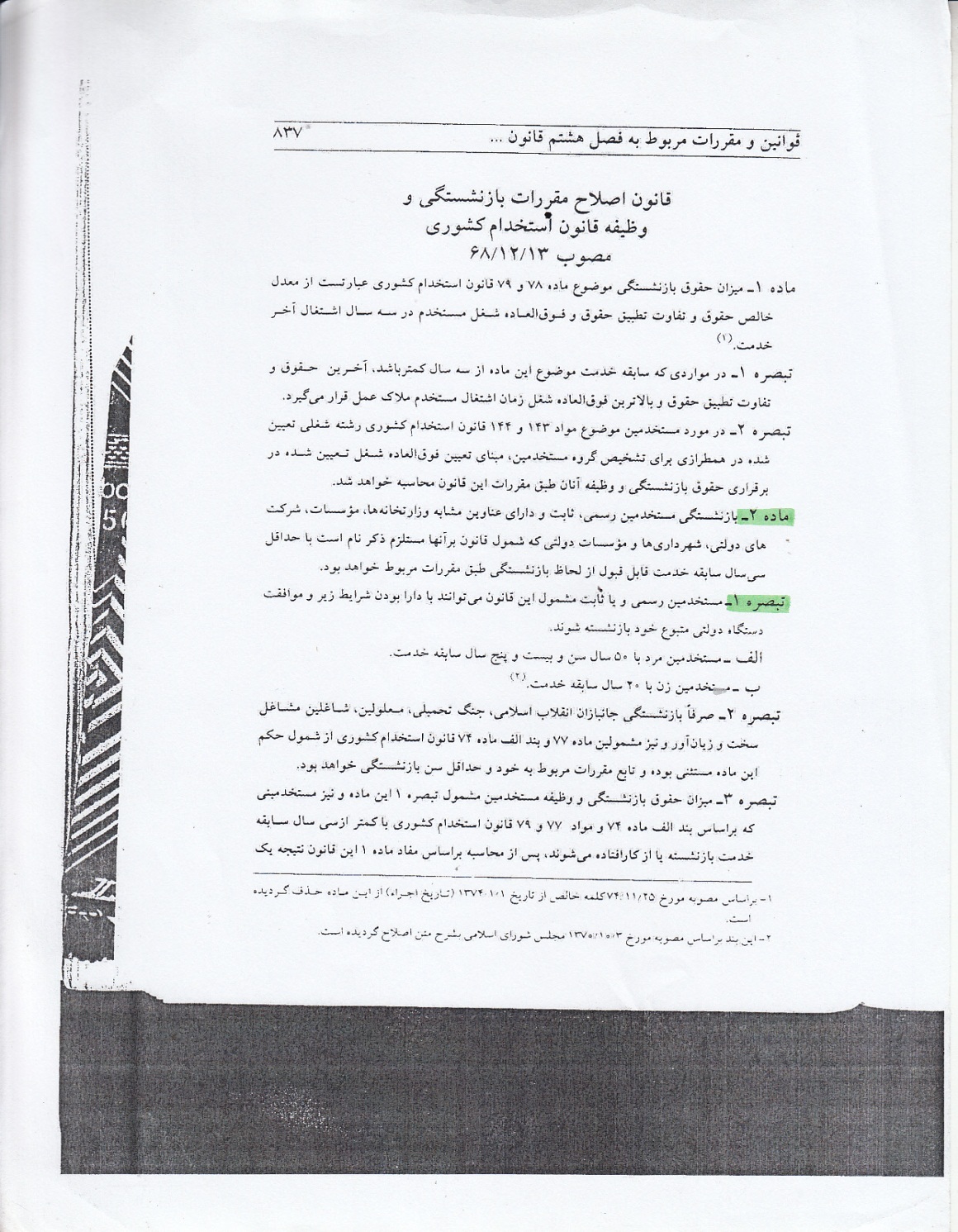 دستورالعمل نقل و انتقالات اعضای هیئت علمی دانشگاه ها / دانشکده های علوم پزشکی کشور و سازمان های وابسته
ماده 1: به منظور بررسی تقاضاهای واصله نقل و انتقال اعضای هیئت علمی دانشگاه ها / دانشکده های علوم پزشکی و سازمان های وابسته به وزارت ، کمیته نقل و انتقالات اعضای هیئت علمی در حوزه معاونت آموزشی تشکیل می گردد .
تبصره : اعضای این کمیته متشکل از معاون آموزشی وزارت بهداشت ، معاون توسعه مدیریت و منابع وزارت بهداشت ، مشاور وزیر و مدیر کل حوزه وزارتی (به عنوان نماینده وزیر) و رئیس مرکز جذب و امور اعضای هیئت علمی و دبیر آن رئیس مرکز خواهد بود .
ماده 2: درخواست انتقال دائم اعضای هیئت علمی پس از موافقت دانشگاه ها / دانشکده های علوم پزشکی و سازمان های وابسته به وزارت در مبداء و مقصد در کمیته نقل و انتقالات اعضای هیئت علمی بررسی و مورد تصمیم گیری قرار می گیرد .
ماده 3: انتقال اعضای هیئت علمی به دانشگاه های کلان شهر (تهران ، اصفهان ، شیراز ، تبریز ، مشهد ) با رعایت شرایط این دستورالعمل صرفاً در مرتبه دانشیار و یا استاد و با حداکثر 50 سال سن و در صورت رسمی قطعی امکان پذیر خواهد بود .
تبصره : انتقال اعضای هیئت علمی پیمانی به سایر دانشگاه ها بجز دانشگاه های کلان شهر پس از 5 سال اشتغال به صورت پیمانی در دانشگاه مبدأ قابل بررسی خواهد بود .
تبصره : دانشگاه ها / دانشکده های علوم پزشکی و موسسات وابسته مکلف هستند تقاضای آن دسته از اعضای هیئت علمی که حداقل 15 سال از خدمت خود را در مناطق کم برخوردار گذرانده و در مراتب دانشیار یا استاد هستند را جهت بررسی انتقال به دانشگاه های برخوردار به کمیته نقل و انتقال اعضای هیئت علمی ارسال نموده و کمیته مذکور در خصوص جایابی آنان با نظر موافق اقدام نماید.
ماد 4: انتقال دائم اعضای هیئت علمی که مشمول ماده 109 آیین نامه که مشمول ماده 109 آیین نامه اداری استخدامی اعضای هیئت علمی (رکود علمی ) می باشند امکان پذیر نمی باشد.
ماده 5: انتقال دائم اعضای هیئت علمی که پرونده مفتوحه در هیئت بدوی انتظامی یا هیئت تجدید نظر انتظامی اعضای هیئت علمی دارند امکان پذیر نمی باشد .
ماده 6: انتقال دائم اعضای هیئت علمی در حین مأموریت آموزشی و تا زمان اتمام تعهدات مأموریت آموزشی و همچنین در زمان مرخصی بدون حقوق امکان پذیر نمی باشد.
ماده 7: مأموریت اعضای هیئت علمی بین دانشگاه ها / دانشکده های علوم پزشکی و موسسات وابسته با موافقت مبدأ و مقصد و تأیید کمیته نقل و انتقال انجام می شود. حقوق و مزایای عضو هیئت علمی در مدت مأموریت با نظر مبدأ و مقصد پرداخت خواهد شد .
ماده 8: مأموریت و انتقال اعضای هیئت علمی نهادهای عمومی غیر دولتی و عام المنفعه به دانشگاه / دانشکده های علوم پزشکی و موسسات وابسته به وزارت ممنوع است .
ماده 9: انتقال اعضای هیئت علمی دانشگاه ها و موسسات وزارت علوم ، تحقیقات و فن آوری به دانشگاه های علوم پزشکی در صورت احراز شرایط زیر و رعایت این دستورالعمل امکان پذیر می باشد :
الف : دارا بودن مرتبه دانشیار یا استاد 
ب : حداکثر 50 سال سن 
ج : موافقت وزارت علوم ، تحقیقات و فناوری 
تبصره : مأموریت و انتقال اعضای هیئت علمی دانشگاه آزاد اسلامی به دانشگاه های علوم پزشکی و ستاد مرکزی وزارت امکان پذیر نمی باشد.
ماده 10: نقل و انتقال اعضای هیئت علمی متعهد خدمت بورسیه ، مشمولین ضریب k و مشمولین قانون نحوه تأمین ماده 1 هیئت علمی تابع دستورالعمل جداگانه ای خواهد بود .